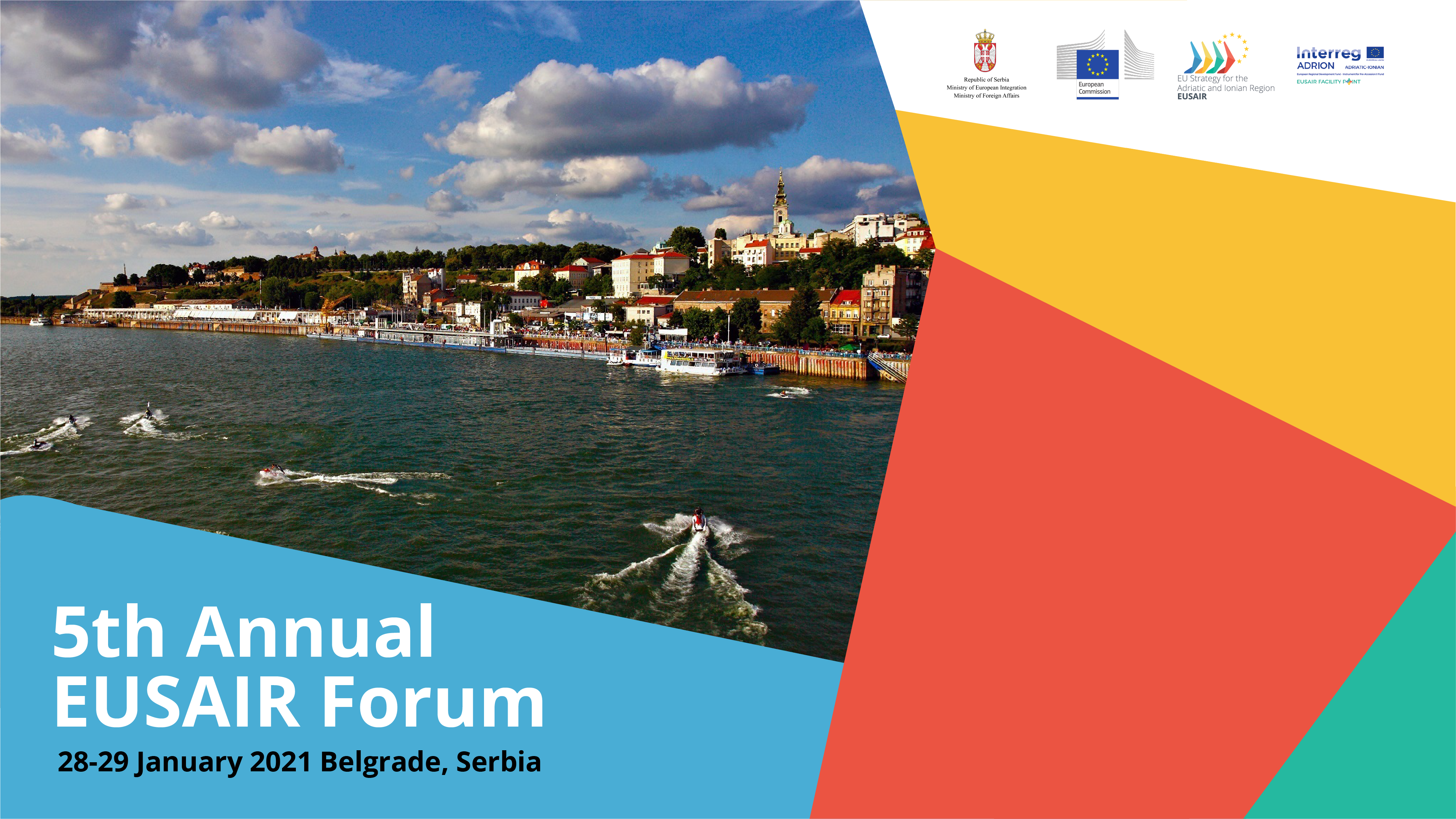 SUBTEXT
PLENARY SESSION
EMBEDDING EUSAIR PRIORITIES IN THE POST 2020 FUNDING INSTRUMENTS AND SUPPORT FOR ENLARGEMENT
IMPROVING IMPACT OF PROJECTS AND PROGRAMMES IN THE EUSAIR MACROREGIONAL STRATEGY: THE ROLE OF ADRION 2021-27
CATERINA BRANCALEONI
HEAD OF EUROPEAN POLICIES COORDINATION UNIT
EMILIA-ROMAGNA REGIONAL GOVERNEMENT
Italian participation to ETC Programmes and multilevel Governance
10 European Territorial Cooperation programmes with Italian Managing Authority 

6  Cross-border
3 External Cross-Border
1 Transnational  ADRION
ADOPTING A SMART MULTISCALAR APPROACH
Territorial impact
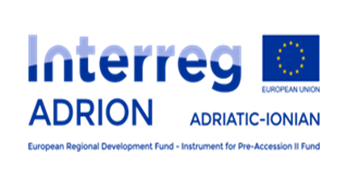 AN EXAMPLE: LINKS WITH OTHER COHESION AND IPA PROGRAMMES
Example:
EUSAIR
EUSAIR
Enhancement of maritime transport for goods
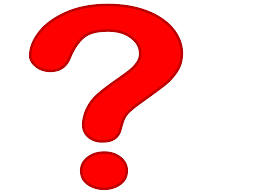 Support to the realization and implementation of plans ensuring security and environmental protection
MED
ADRION
Danube
Proposed coordination
Alpine Space
Balkan-Med ?
Support to the realization of specific CBC infrastructures/ tools
CBC programmes
Support to the training, purchase of equipment, direct support to companies involved in the sector
Mainstream/IPA programmes
LINKS WITH OTHER ETC PROGRAMMES
Coordination among ETC programmes should include (indicatively):
With TN programmes: the adoption of complementary and synergic features/types of action in relation to the presence of eventual common topics to avoid the funding of similar activities in the area; and
With CBC programmes: the adoption of complementary features/types of action (at least with those CBC programmes with the highest financial allocation/high relevance for the Adriatic-Ionian area).

From a technical point of view, elements to be streamlined could be:
Chosen strategies and identified topics already in the programming phase;
Calendar and content of calls for proposals;
Capitalization activities (with TN programmes);
Joint monitoring tools to boost anti-fraud measures, controls on double funding etc.;
Meetings with the affected MAs.
ADRION 2014-2020 main features - support to spreading project outcomes
Blue Growth and
related smart growth
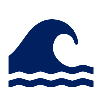 Urban and interurban
 low carbon intermodal
 mobility for passengers
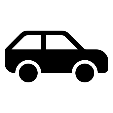 Integrated multimodal 
sustainable water and
 land transport
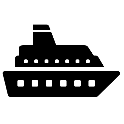 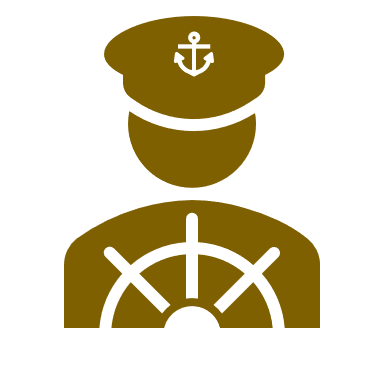 Coastal and Marine
Environment 
management
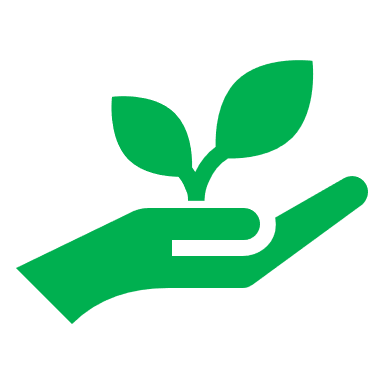 ADRION CAPITALISATION OBJECTIVES
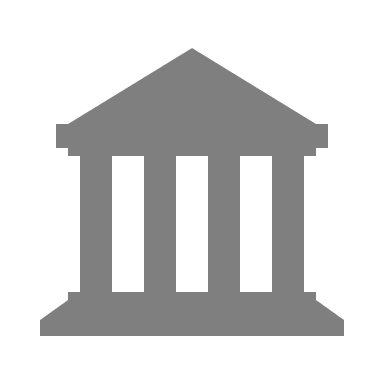 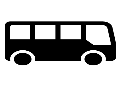 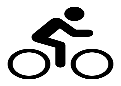 Towards sustainability
in cultural and natural
 tourism destinations
ADRION 21-27 ROADMAP
Tentative approval of CooperationProgramme
Mar 2021
Public and stakeholders’ consultation
Oct 2020
Territorial analysis approval
Aug 2020
MC mandate to start programming
Jul 2019
Reference points continuity for beneficiaries
2021
2020
December 2021 
Last deadline for Cooperation Programme submission
Tentative first call
ADRION 21-27
December 2020 
approval of the MFF
February 2021 
approval of Regulations
ADRION 2021-2027 – identified future topics
4
Policy Objectives
PO1 – a smarter Europe by promoting innovative and smart economic transformation

PO2 – a greener, low carbon Europe by promoting clean and fair energy transition, green and blue investment, the circular economy, climate adaptation and risk prevention and management

PO3 – a more connected Europe by enhancing mobility and regional ICT connectivity (some identified topics likely shifted to PO2)

Interreg Specific Objective to enhance institutional capacity of public authorities and stakeholders to implement macro-regional strategies […]
Under PO1, PO2 and PO3 indicative actions have been identified as well
Thank You.